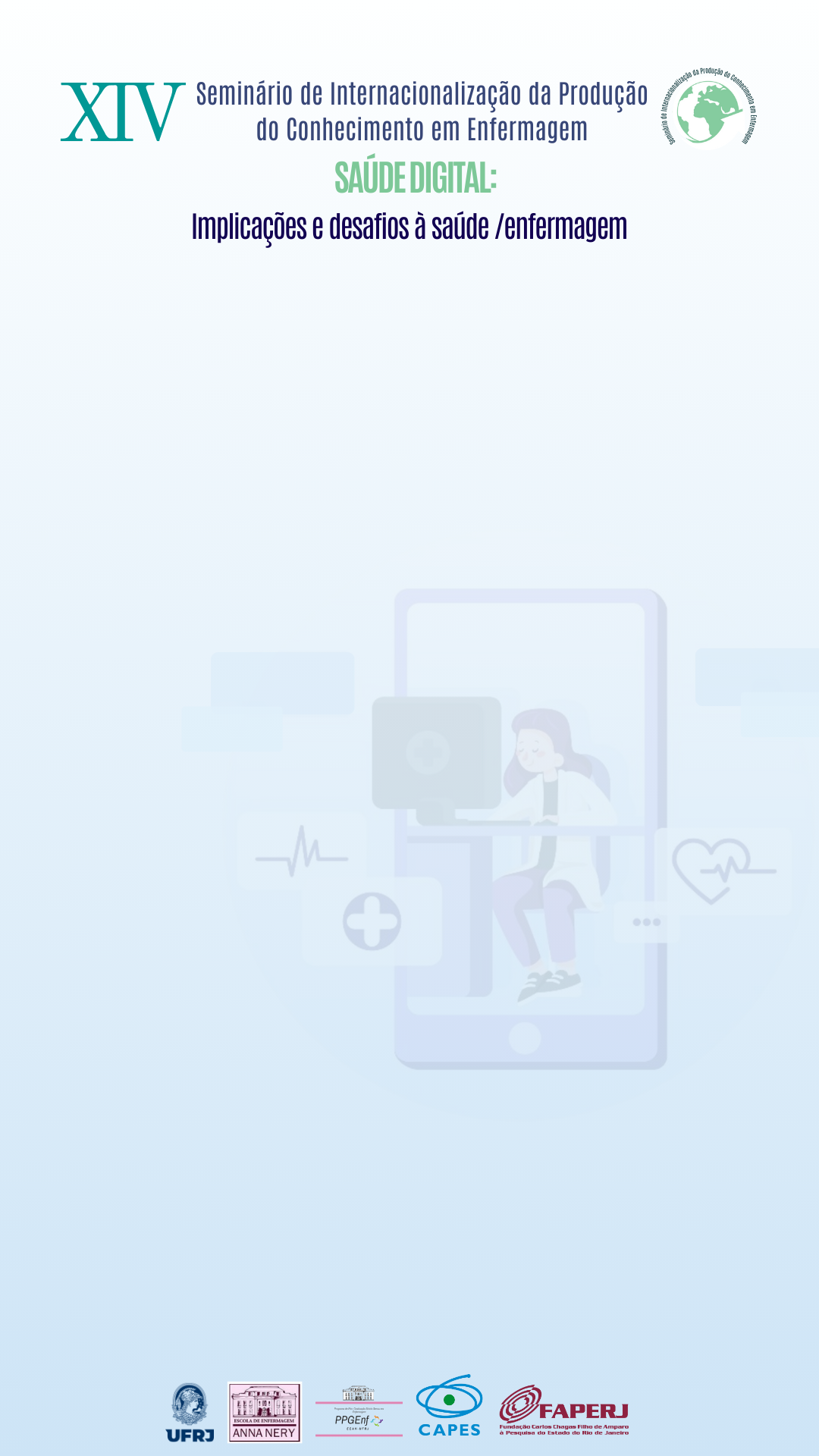 Título do trabalho
Autor:
Orientador:
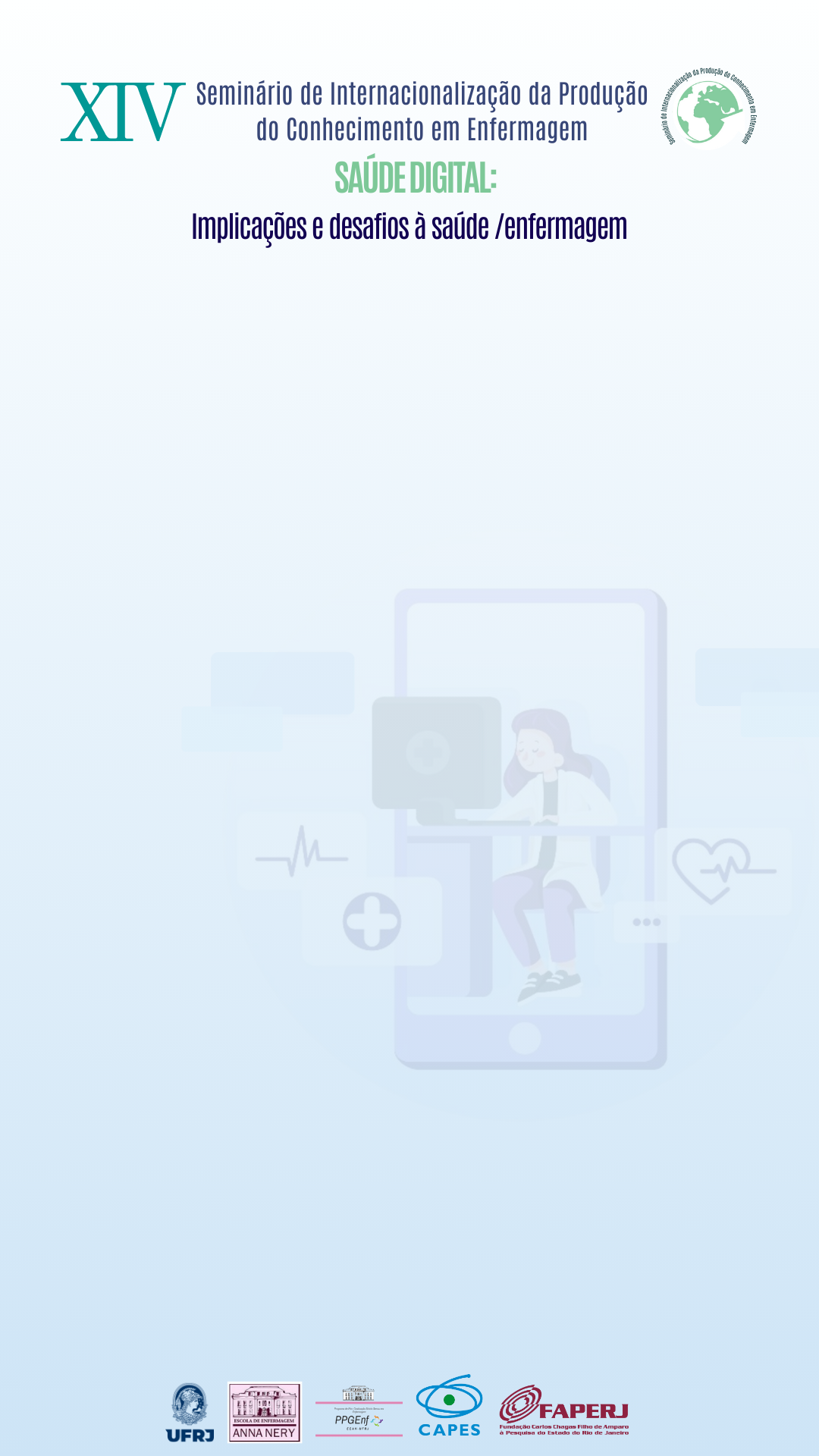 Introdução:
Objetivos:
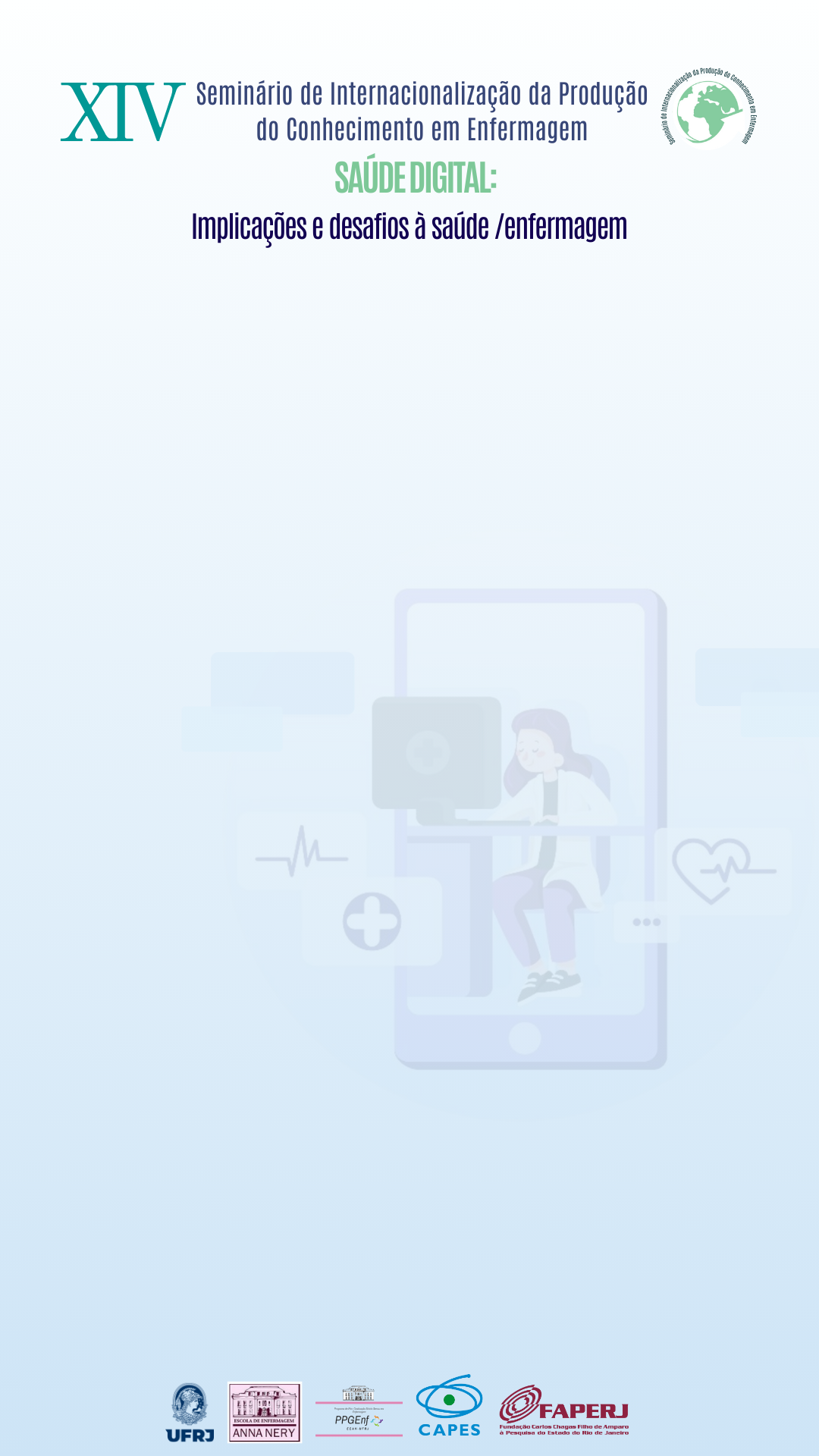 Objetivos:
Metodologia:
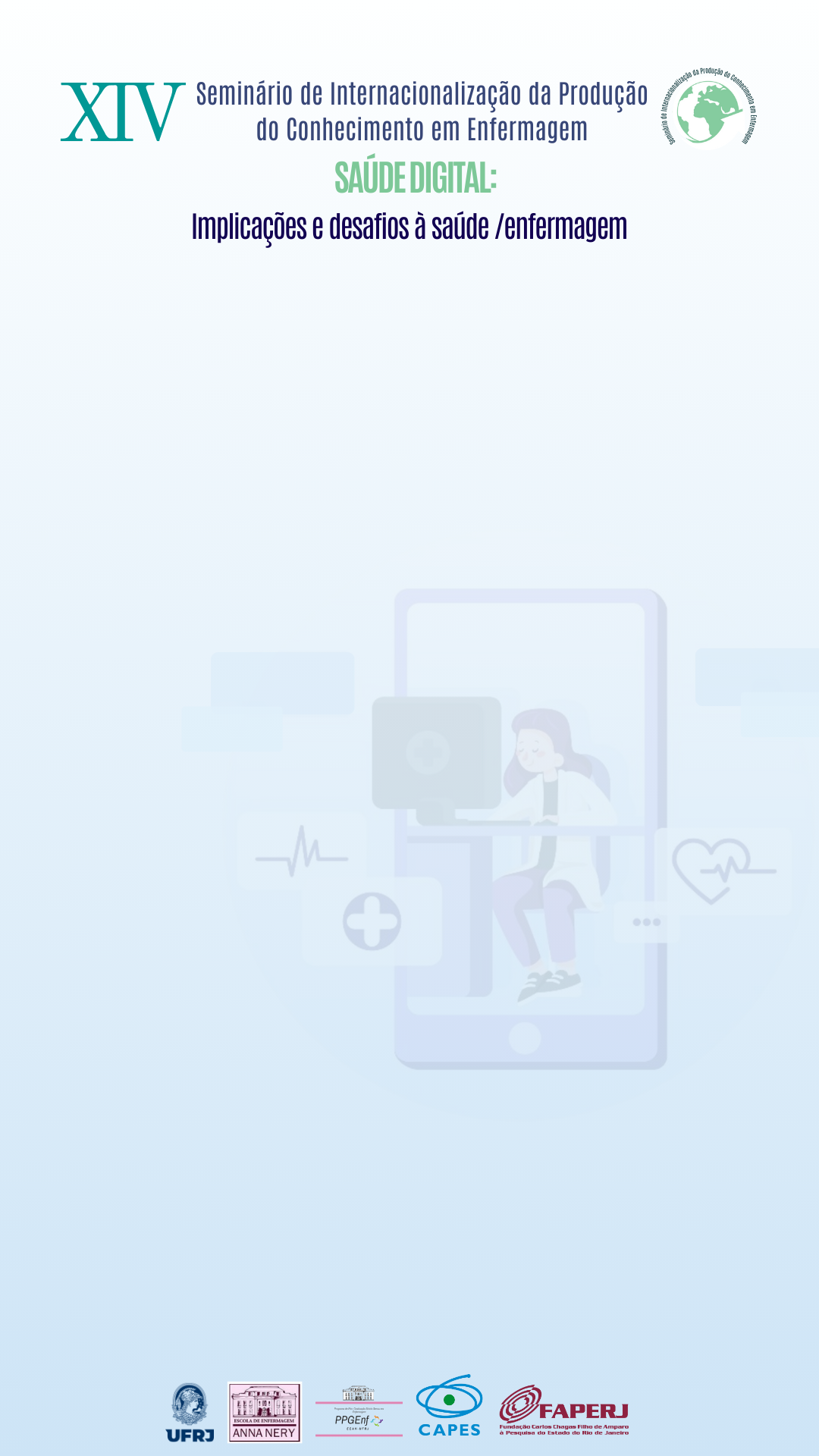 Resultado:
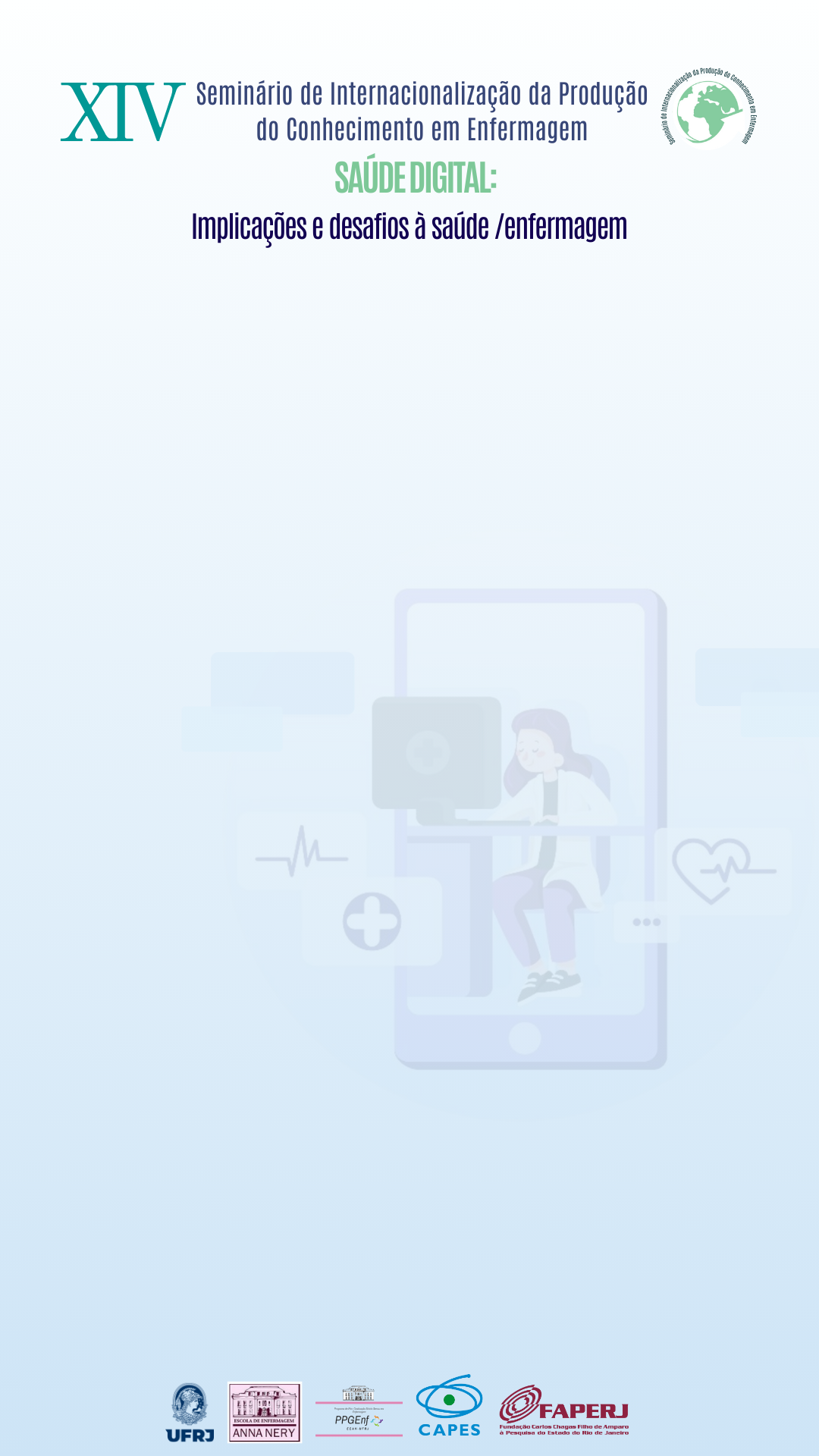 Discussão:
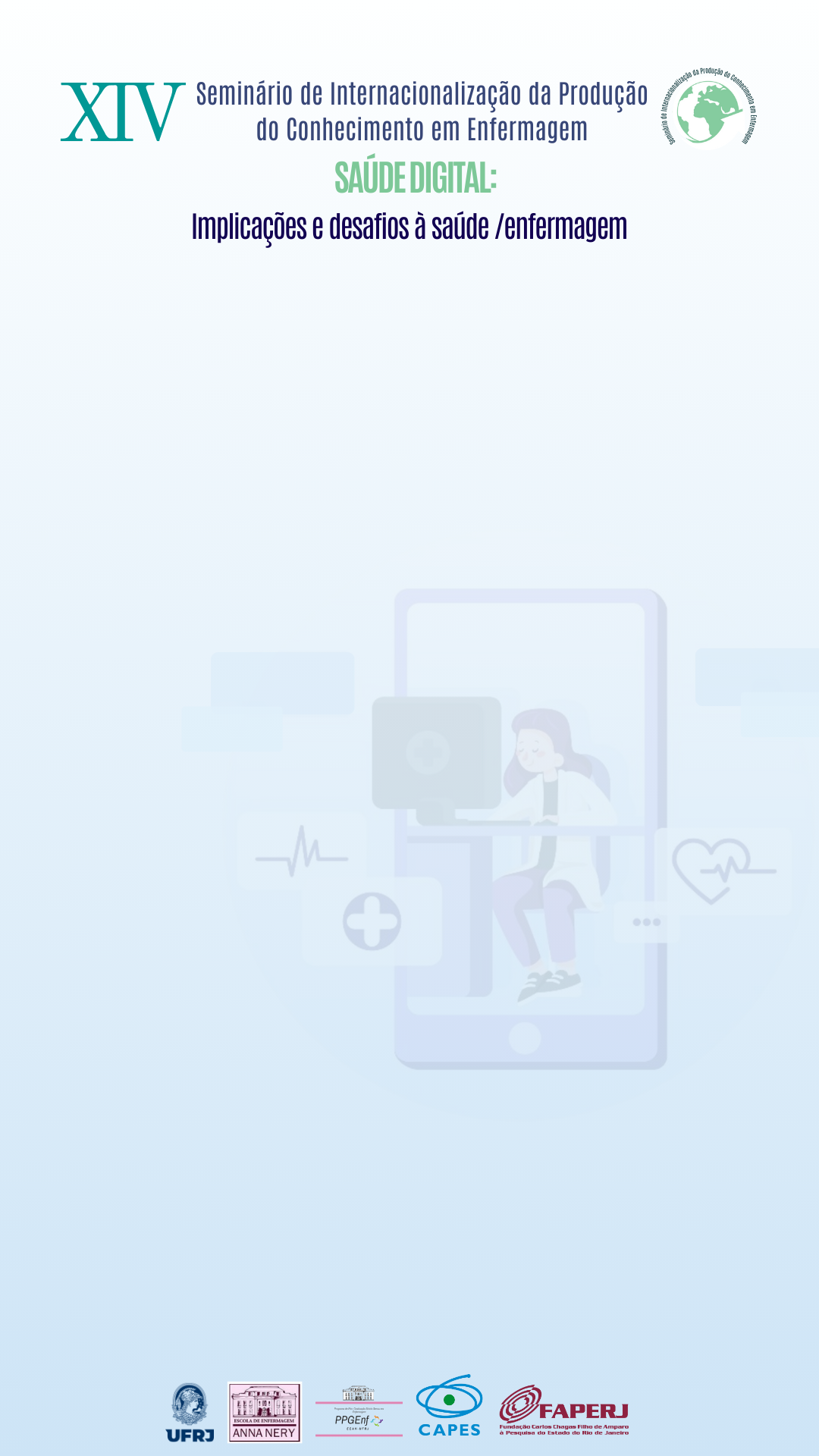 Conclusão:
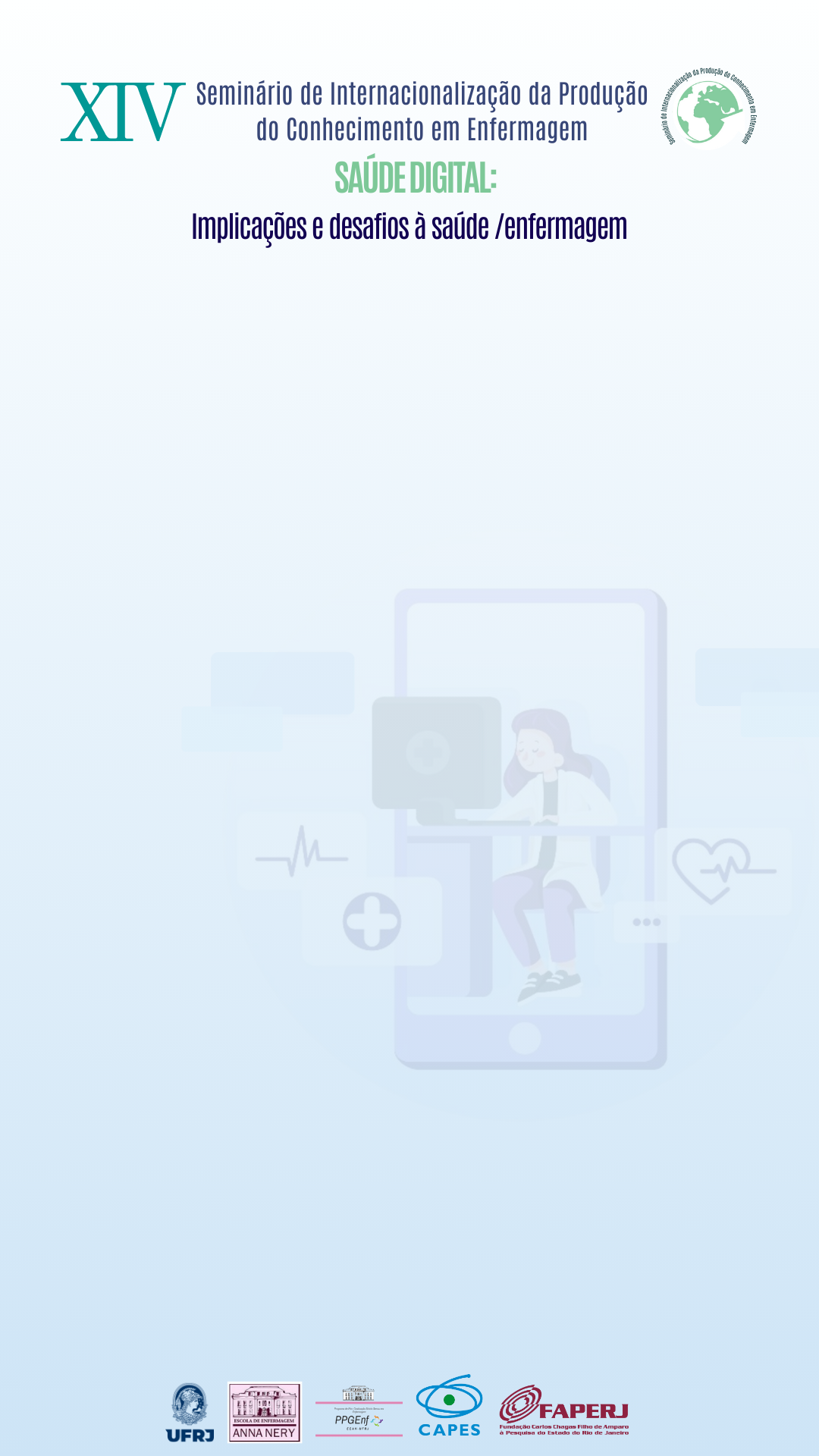 Referências: